Yale ChIP-seq updates
Gerstein Lab
03/22/2017
0
1
[Speaker Notes: 18
288
10 reference tissue]
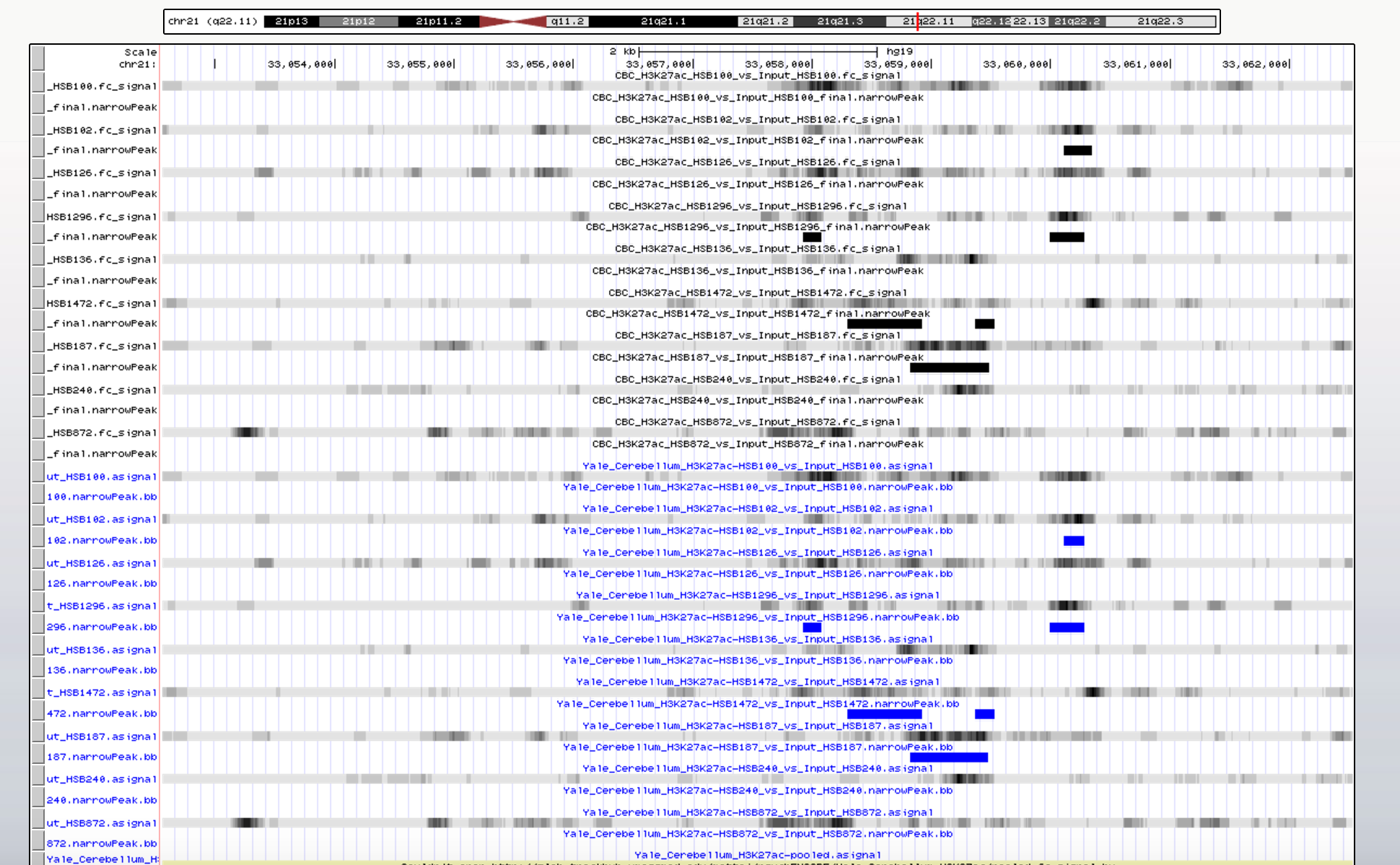 Yale site
Umass
site
2